Global Platform For Disaster Risk Reduction
8- 13 May 2011
Geneva, Switzerland

Lebanon’s National Risk Assessment

Nathalie Zaarour
Content
Lebanon risk profile
Risk Identification Program in Lebanon
Challenges 
Lessons and Good Practices
Agencies Support and expectations
Natural & Man Made Disasters in Lebanon
Earthquakes
Floods, Landslides
Forest fires
Tsunami 
Climate Change 
Snow storms
Fires
Droughts, Desertification 
Epidemics
Environmental Disasters
Industrial Disasters
Aircrafts and maritime disasters
Wars
3
Overview of Key Disaster Risks
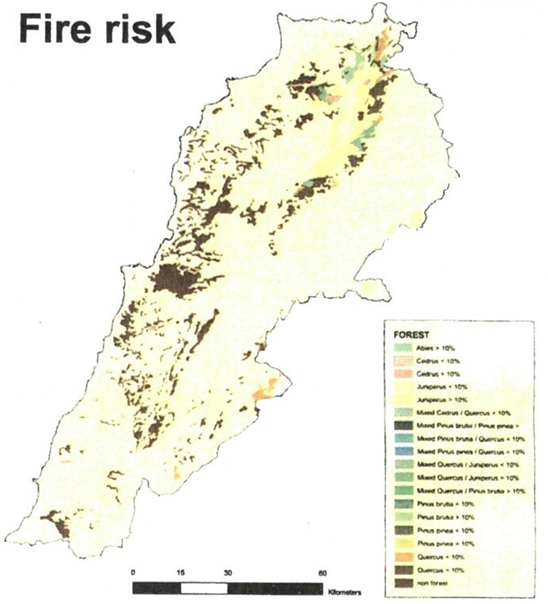 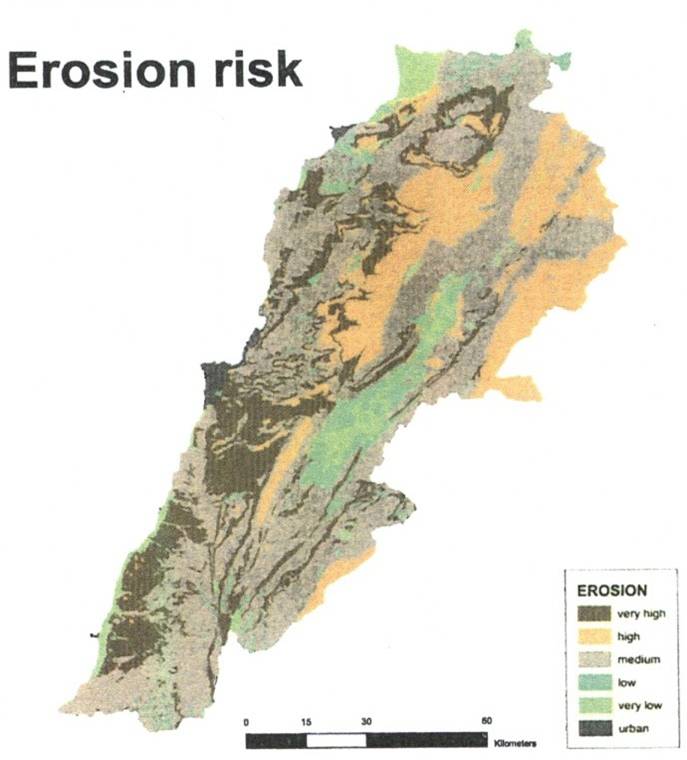 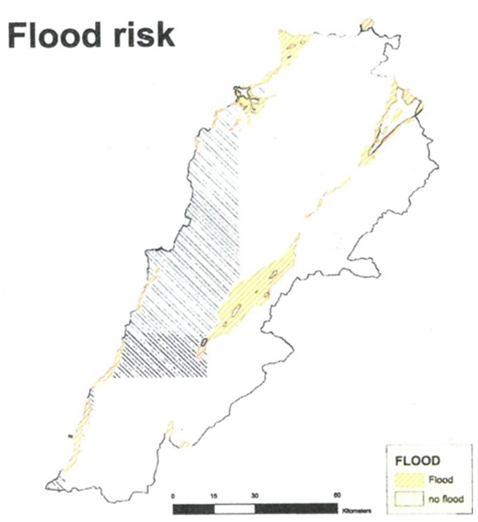 4
Key Findings  Needs Assessment Disaster Risk Management
Most resources are directed at relief, rehabilitation and reconstruction efforts and not enough at prevention and disaster risk reduction.
Plans currently focus on response and do not sufficiently address prevention.
At the same time, the country does not have a national disaster management plan in place yet. 
There is currently no authority actively working towards developing disaster risk reduction initiatives.
There is a lack in qualified staff at all levels to develop, implement and review policies integrating prevention and mitigation measures for disasters.
5
Risk Identification Program in Lebanon
Country Situation Analysis (CSA) objectives:
To review existing risk assessment studies and projects, publications and reports on risk assessment
To review data and data sources, organizations and institutions related to risk assessment 
To review key professional risk-assessment related expertise, skills and experience available in Lebanon 
To identify needs, gaps, and required support
CSA Methodology
GRIP methodology is thorough and rigorous, focused on seven areas,  and is based on the notion that the risk assessment (RA) is an ongoing process
CSA is the first step of RA; because of time constraints and other challenges it is limited in its scope
A combined methodology was used, adopting as much as possible of the GRIP methodology and taking into account above challenges
As the visibility of DRM/R national projects within the country improves,  and the CSA stages continue, it is envisaged that the process of the integration of the data will become easier going both ways
Implementation Activities
Interview with more than thirty stakeholders from various agencies including public sector (Ministries of agriculture, water, environment, urban planning, civil aviation, industrial research centre, LARI, Lebanese Army, Civil Defense, CDR, Civil Aviation, Beirut Port, CDR, LIBNOR, Urban Planning) , local NGOs (AFDC, Red Cross), foreign NGOs (Italian corporation, SDC, WHO) and universities and research institutes (CNRS, AUB, USJ)
Integration of studies and literature review
Analysis of interview results and studies
Report writing
Challenges in Implementation
Need for strengthening mechanisms for information exchange (to facilitate provision of risk assessment studies and risk reports)
Limitation of risk assessment studies which were eventually integrated and reviewed
Different level understanding of key terms within the Disaster Risk Reduction terminology (e.g. Risk Assessment)
Lessons and good practices
Engagement of the Lebanese Government in DRR at the Highest level
Coordination within all ministries , public administrations  and private sector
Progress report on HFA for the first time
National Response Plan
Communication Strategy on  DRR
Training Strategy on DRR
National Risk profile in process
Future Steps
Continuing implementation of CSA inventory with the engagement of stakeholders

Development of e-library

Evaluation of quality of data and information

Fill identified gaps in data

Propose linkages mechanisms

Strengthen capacity building efforts
Future Steps
E-Library
A functional platform for information about DRA
Providing information, including metadata and location of data:
DRA-professionals
Risk assessment projects/ studies
Reports and publications on risk assessment, etc.
Establishment of the E-library: a continuous task
Proposed E- Library Concept
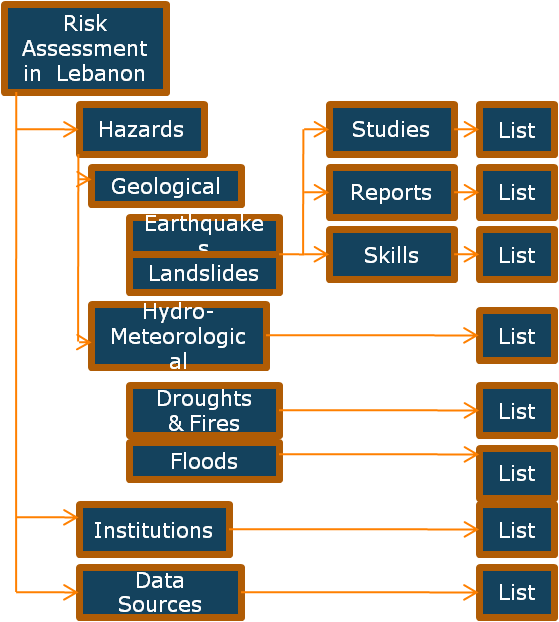 Agencies Support and Expectations
Government Institutions, UN Agencies, Donors
National Risk Assessment is supposed to be finalized end of 2011 by :
Developing and implementing the E- Library 
Developing and implementing the DesInventar
Assessment of Critical Infrastructure 
National Strategies of main hazards
Thank You !!!!